Podstatná jménačíslo a rod
Vypracovala: Mgr. Alžběta Pelcová
Zopakuj si, co to podstatné jméno je.
Je to název:
 osoby
 zvířete
 věci
Můžeme si na něj ukázat:
 ten, ta, to, ti, ty, ta
Mluvnické kategorie podstatných jmen
rod
 číslo
 pád
…podstatných jmen
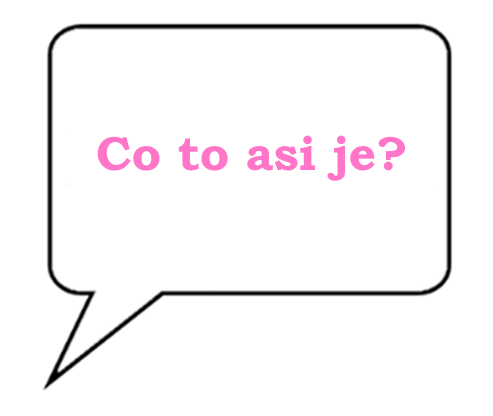 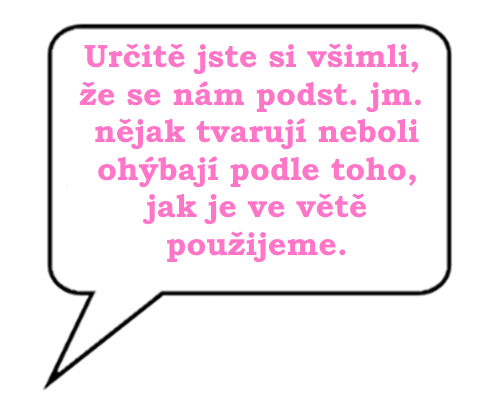 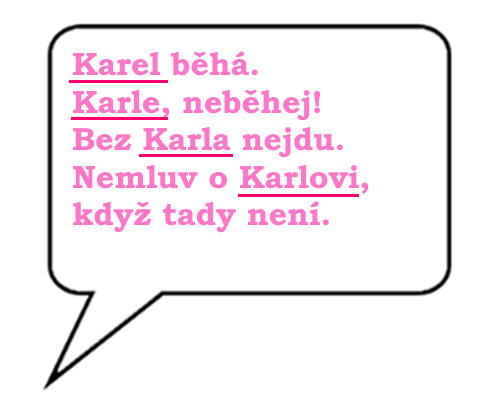 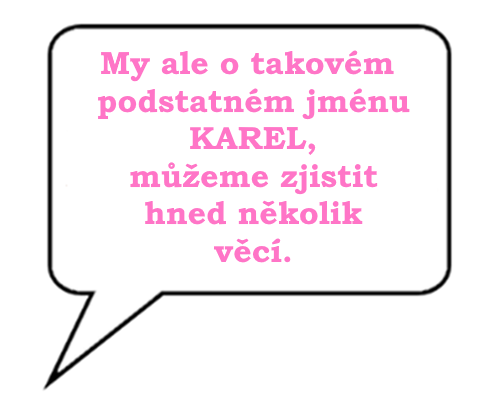 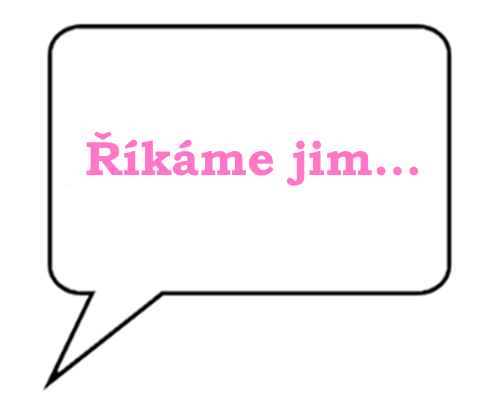 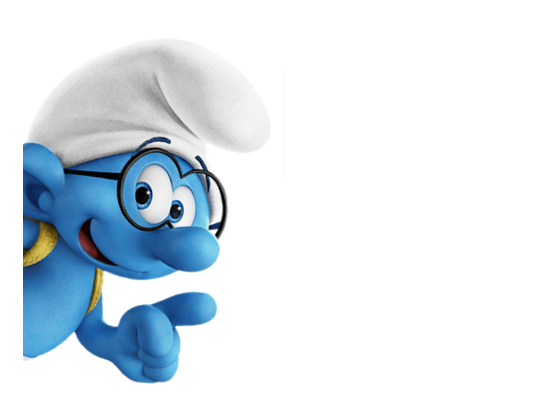 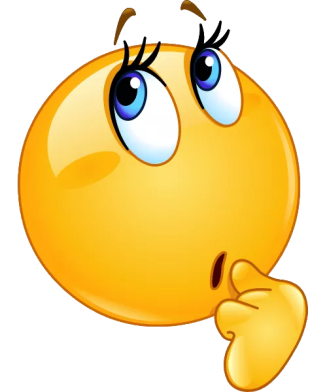 Číslo
určujeme ho podle toho, v jakém množství se dané podst. jm. nachází
máme tedy číslo:
 jednotné
 množné
Např.
Podej mi rohlík.
Kup pět rohlíků.
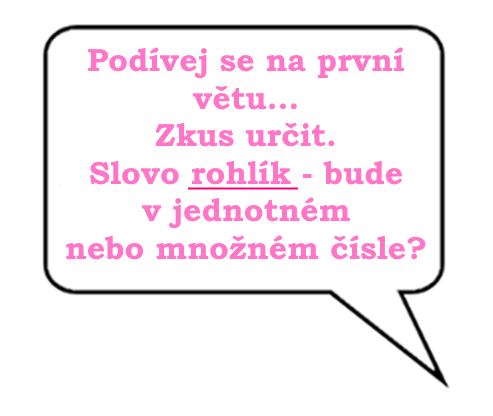 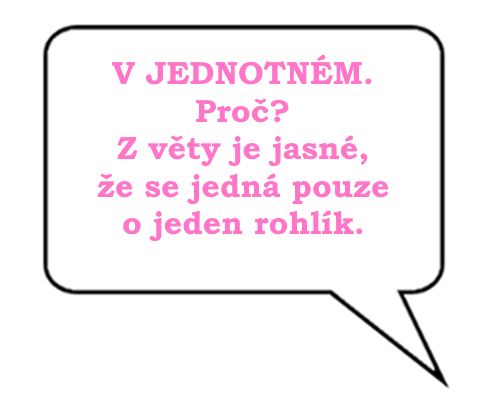 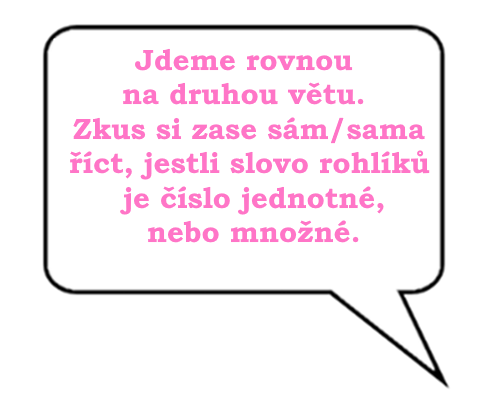 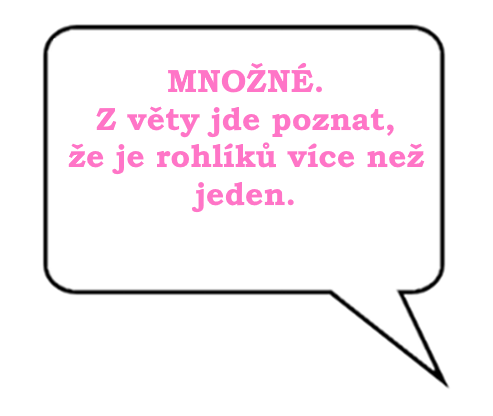 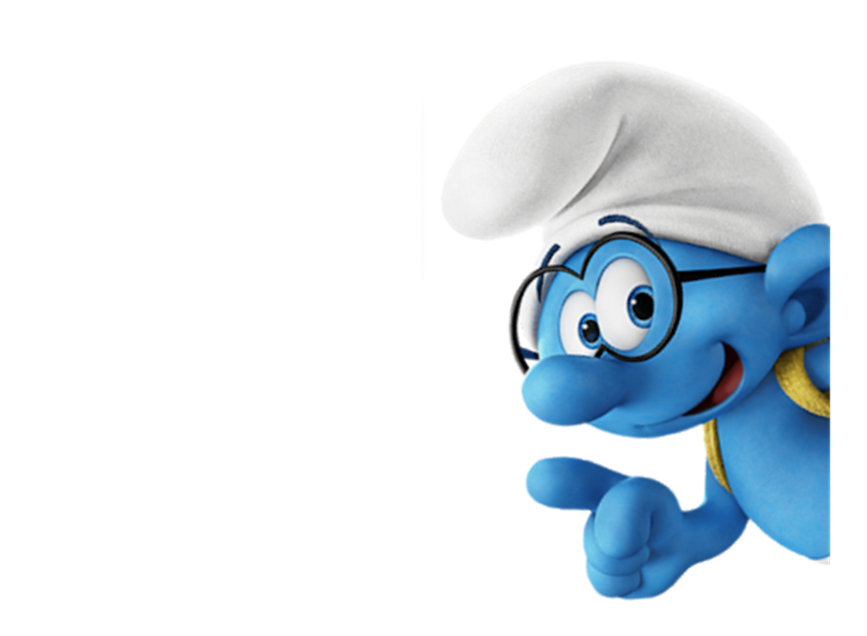 Vyzkoušej si Jednotné nebo množné číslo?
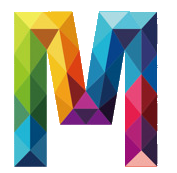 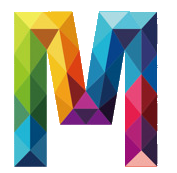 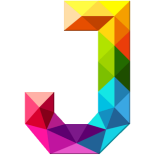 sklenky
citróny
křída
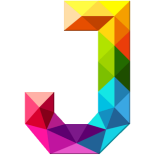 papír
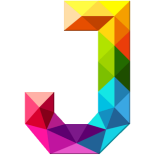 polštář
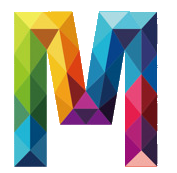 misky
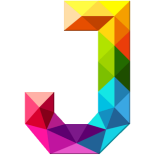 zeď
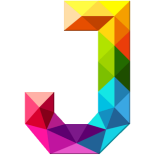 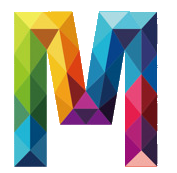 vlk
papíry
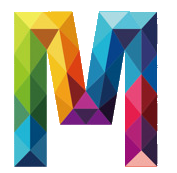 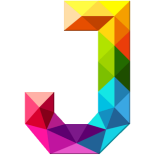 kostka
talíře
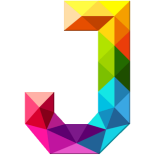 doktor
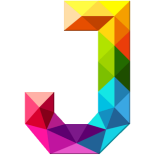 sklenka
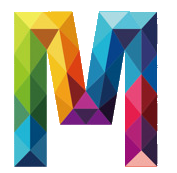 hvězdy
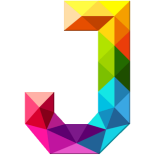 pes
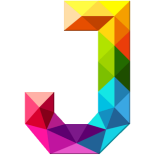 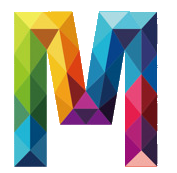 lampa
stoly
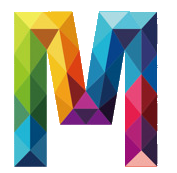 lžičky
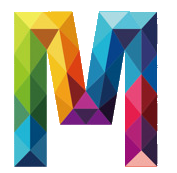 brambory
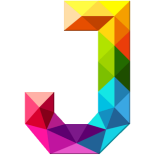 klavír
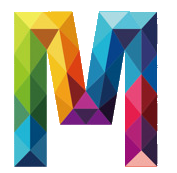 talíře
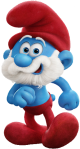 Otevři si školní sešit.
Napiš si dnešní datum.
Podtrhni.
Napiš si nadpis Číslo podst. jm.
Opiš si zápis.
Vynechej řádek.
Napiš si číslo cvičení – 159/3.
Udělej cvičení a). 
Vyber si z tohoto cvičení 3 slova a 
vymysli na každé větu, ve které 
použiješ tvar jednotného čísla a druhou
větu, ve které použiješ tvar množného
čísla.
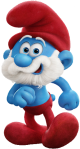 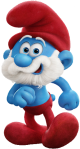 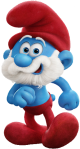 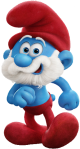 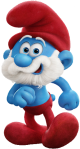 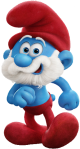 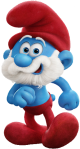 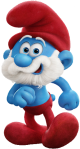 Projdi si v učebnici str. 158, 159.(procvičení)
Rod
máme 3 rody:
 mužský 
 ženský
 střední
to o jaký rod jde, poznáme tak, že si na něj ukážeme jedním ze tří zájmen – TEN, TA, TO
(ten)
- (ten) kluk, (ten) vlak, (ten) pták
- (ta) máma, (ta) píseň, (ta) liška
(ta)
(to)
- (to) dítě, (to) auto, (to) kuře
Pozor! Rod neurčujeme podle toho, o jaké
pohlaví jde!
Vyzkoušej si Ukaž si na slova pomocí zájmen ten, ta, to a urči jestli jde o rod muž., žen. nebo stř.
tygr
pravítko
strom
babička
muž.
stř.
muž.
žen.
slon
město
lev
kružítko
muž.
stř.
muž.
stř.
láhev
žába
papoušek
žen.
žen.
lama
muž.
opice
aktovka
žen.
žákyně
učitel
žen.
žen.
žen.
právník
stavení
muž.
muž.
stř.
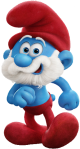 Otevři si školní sešit.
Vynechej si řádek.
Napiš si nadpis Rod podst. jm.
Opiš si zápis.
Vynechej řádek.
Napiš si číslo cvičení – 160/2.
Vytvoř si tabulku, kde budeš mít tři 
sloupce – muž., žen., stř.
Slova z toho cvičení rozděl podle
toho, o jaký rod jde.
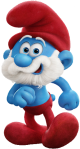 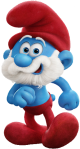 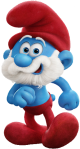 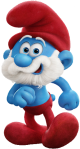 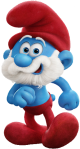 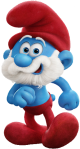 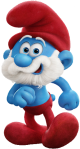 Projdi si v učebnici str. 159-161.(procvičení)
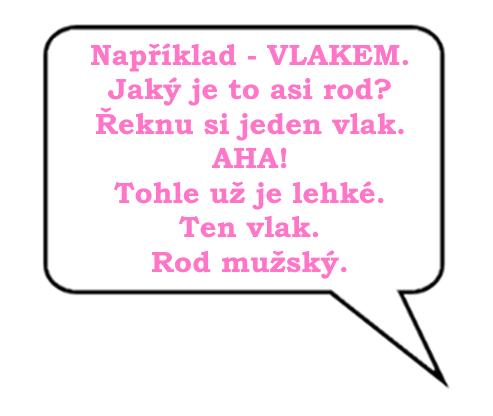 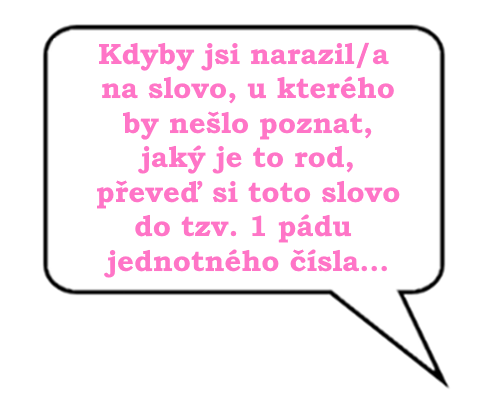 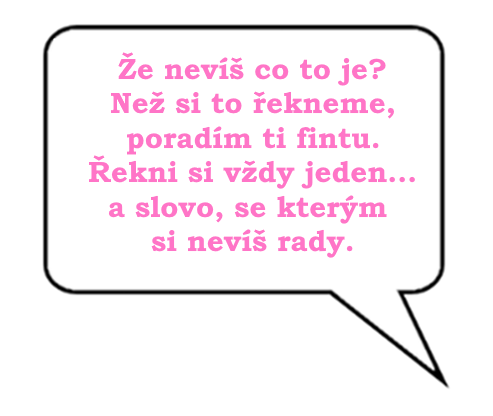 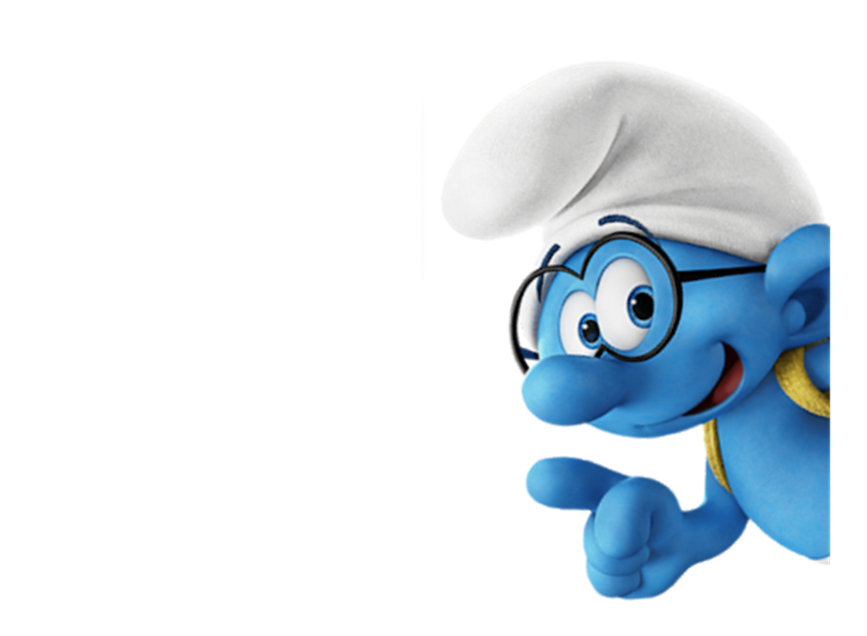 To je pro dnešní týden vše.Příště se mrknemena pády a pádové otázky .
Měj se krásně,brzy na viděnou.
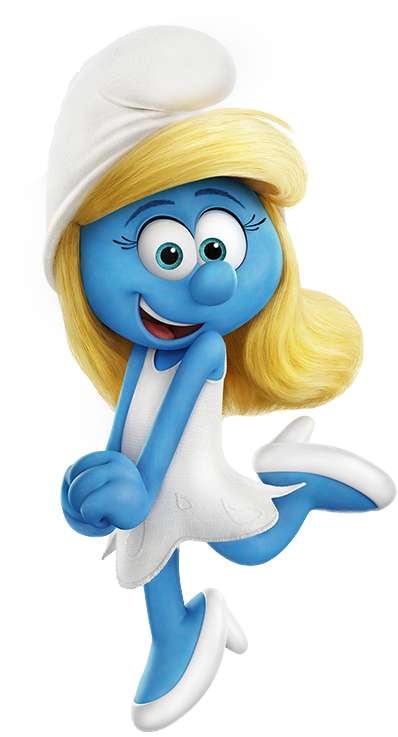